TEHNOLOGIJA MAŠINOGRADNJE
Obezbeđenje kvaliteta u zavarivanju
Ispitivanje stručne osposobljenosti zavarivača
Kvalifikacija tehnologije zavarivanja čelika
Kriterijumi prihvatljivosti grešaka
Ispitivanje stručne osposobljenosti zavarivača
Uverenje o stručnoj osposobljenosti zavarivača
Daje se na 2 godine nakon uspešnog ispitivanja:
1. Vizuelna kontrola
2. Savijanje preko naličja (korena) šava – ako se pojavi prslina, neuspešan test
3. Zasecanje i prelamanje, kontrola prelomljene površine

Po davanju uverenja, prvo produženje nakon 6 meseci a potom još dva na po 6 meseci (uz potvrdu poslodavca da je zavarivač radio na poslovima zavarivanja)
Kvalifikacija tehnologije zavarivanja čelika
Izrađuju se tehnološke probe određenim postupkom i parametrima zavarivanja.
Ukoliko tehnološke probe zadovolje zahteve, ispunjeni su uslovi za primenu tehnologije i parametara u izradi uređaja.
Ukoliko tehnološke probe ne zadovolje zahteve, WPS lista se menja i ponavlja tehnološka proba i ispitivanja.
Makro ispitivanje:
- Posmatraju se prolazi/slojevi, zona uticaja toplote (ZUT), uključci, popunjenost šava, prsline u šavu ili ZUT-u
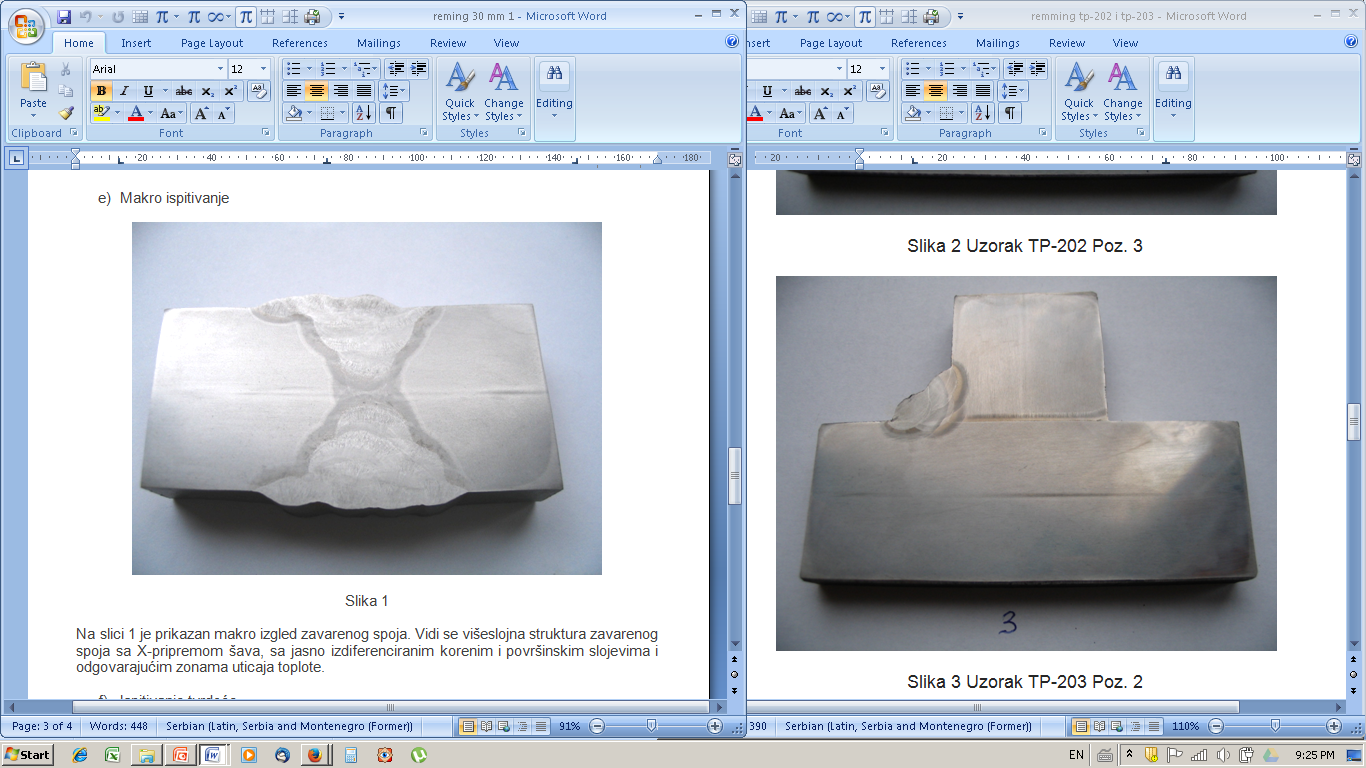 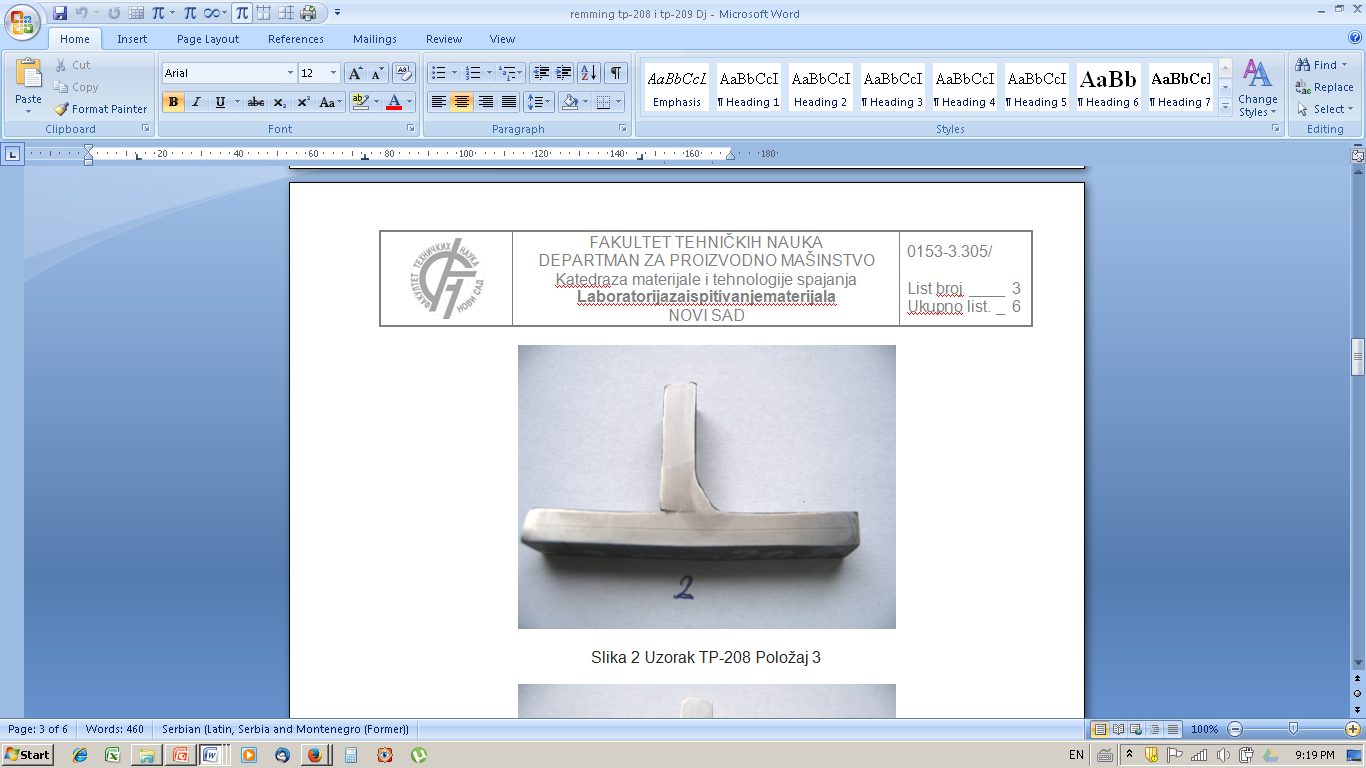 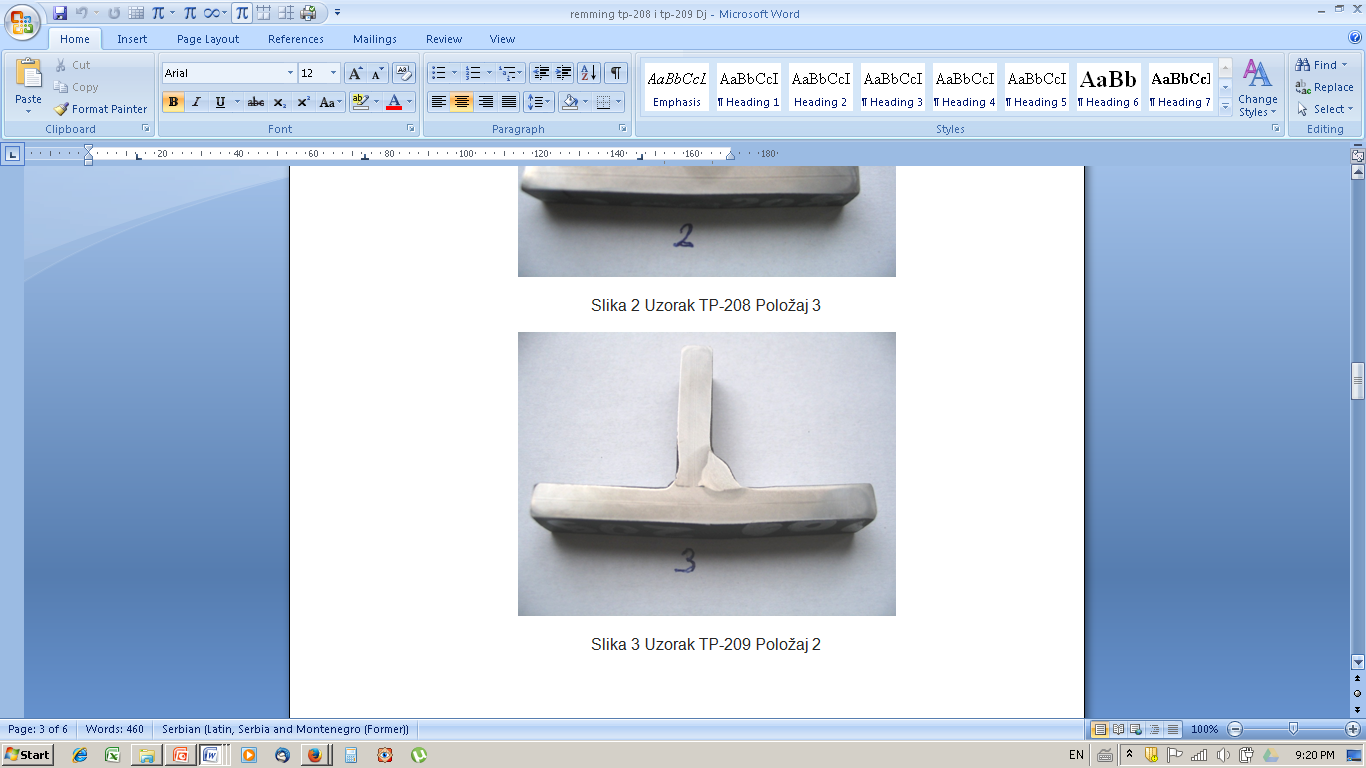 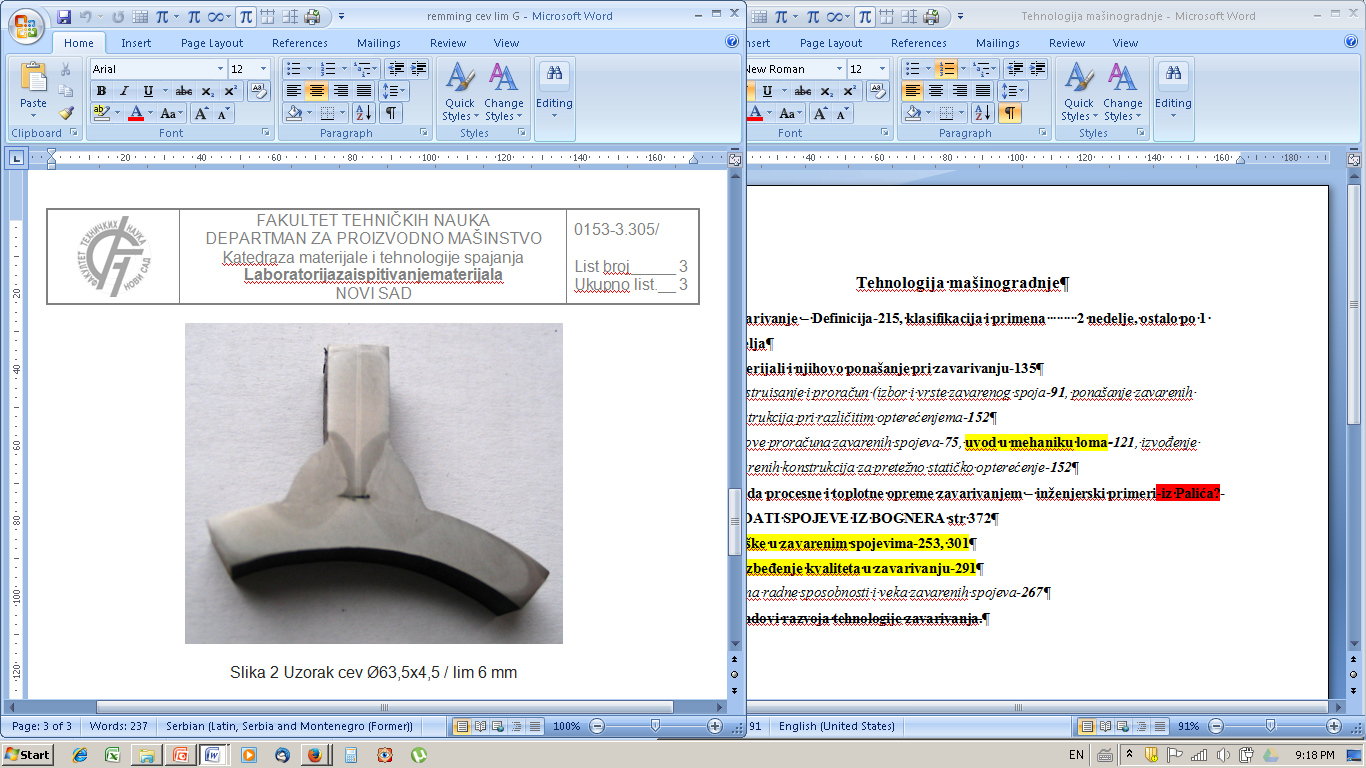 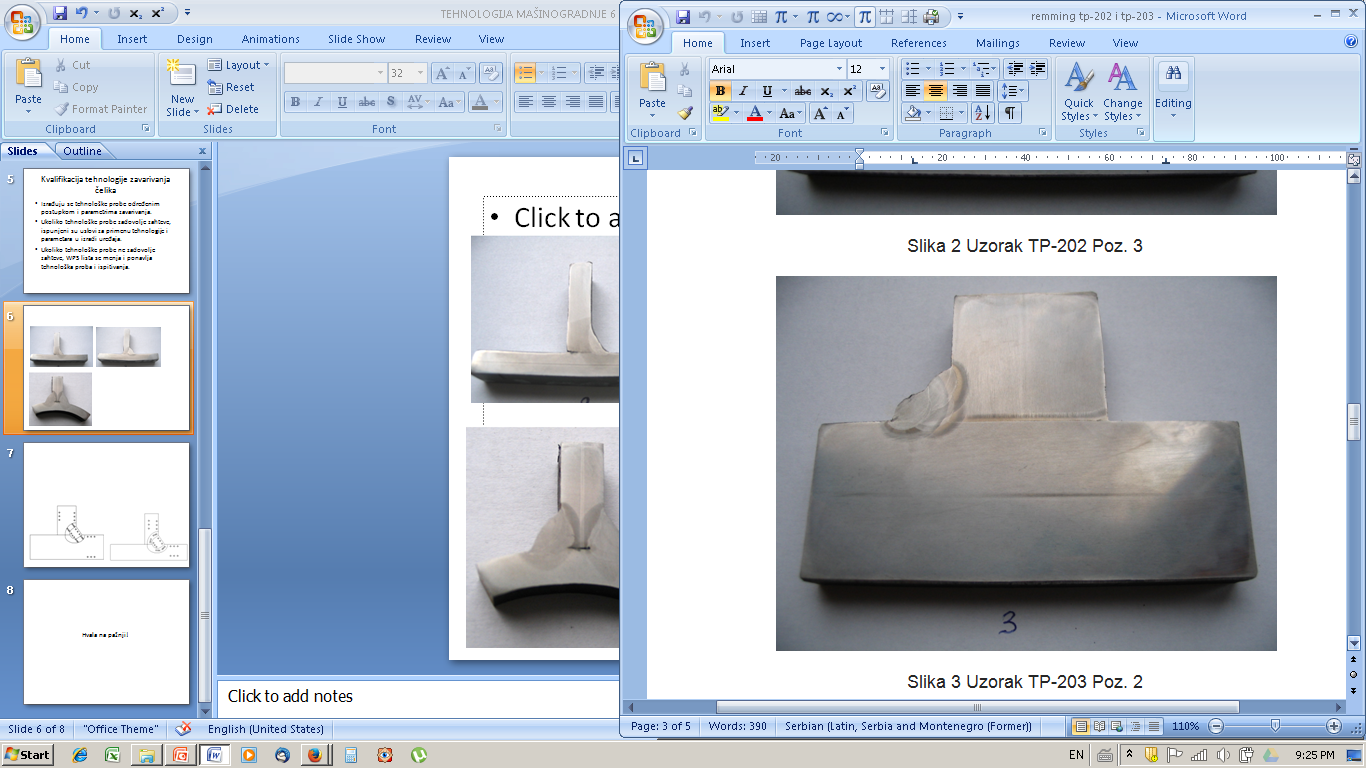 Ispitivanje zatezanjem:
-  Do loma mora da dođe u osnovnom materijalu (OM), a ne u zoni uticaja toplote (ZUT) ili metalu šava:
Ispitivanje savijanjem:
Vrši se preko lica i korena šava, izuzetno preko boka za preseke preko … mm
Savijanje se vrši preko trna prečnika 4 x debljina poprečnog preseka, do ugla 180o
Ne sme da dođe do pojave prsline u zateznoj zoni (na površini suprotno od trna za savijanje)
Merenje tvrdoće HV10: 
Meri se u osnovnom materijalu (OM), zoni uticaja toplote (ZUT) i metalu šava
Vrednosti se porede sa najvećim dozvoljenim vrednostima:
≤2mm
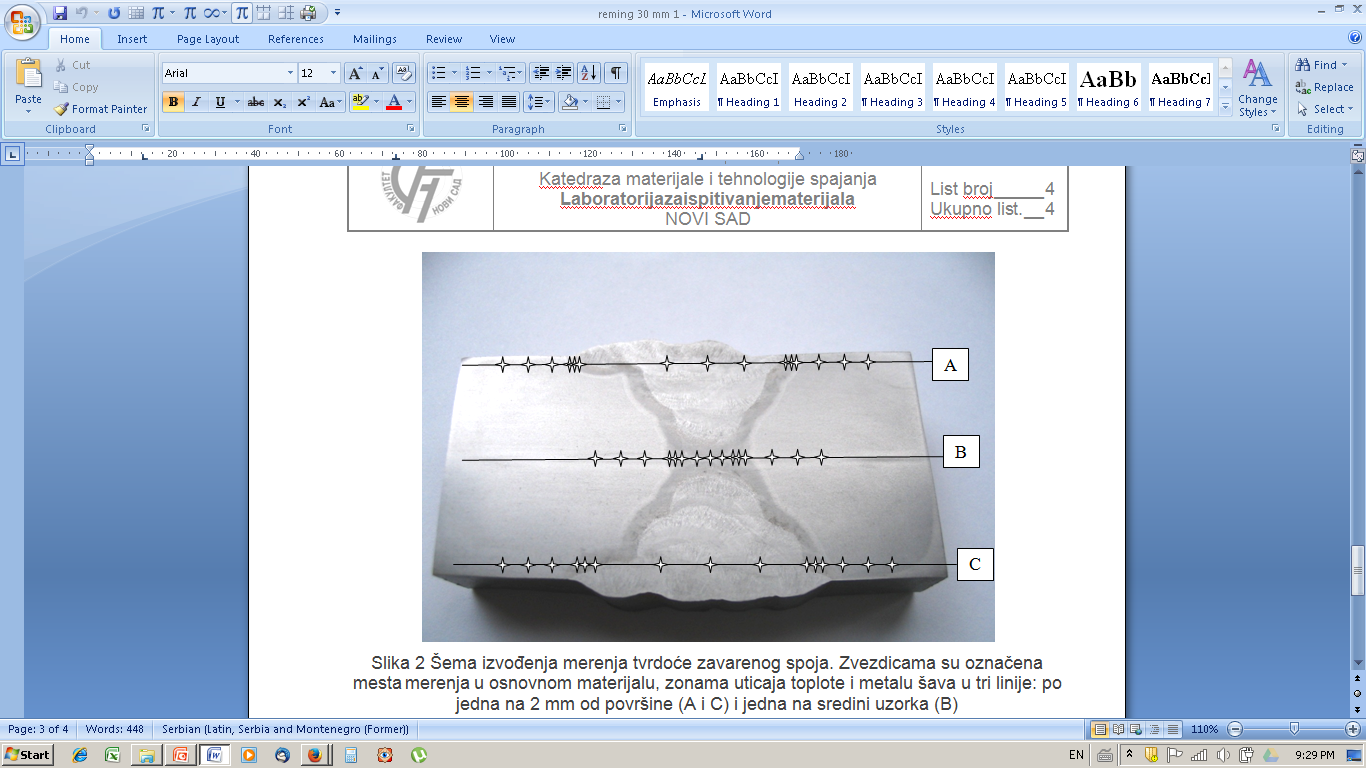 Po sredini poprečnog preseka
≤2mm
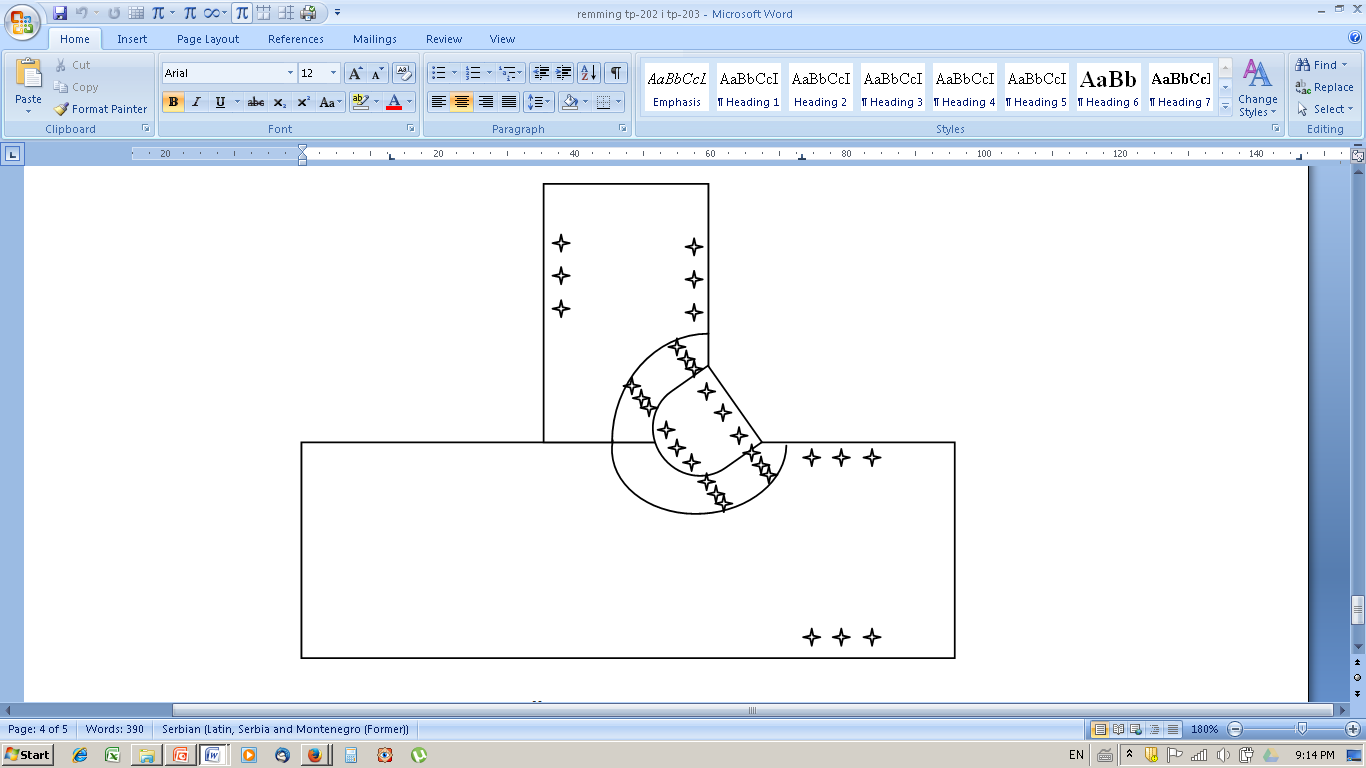 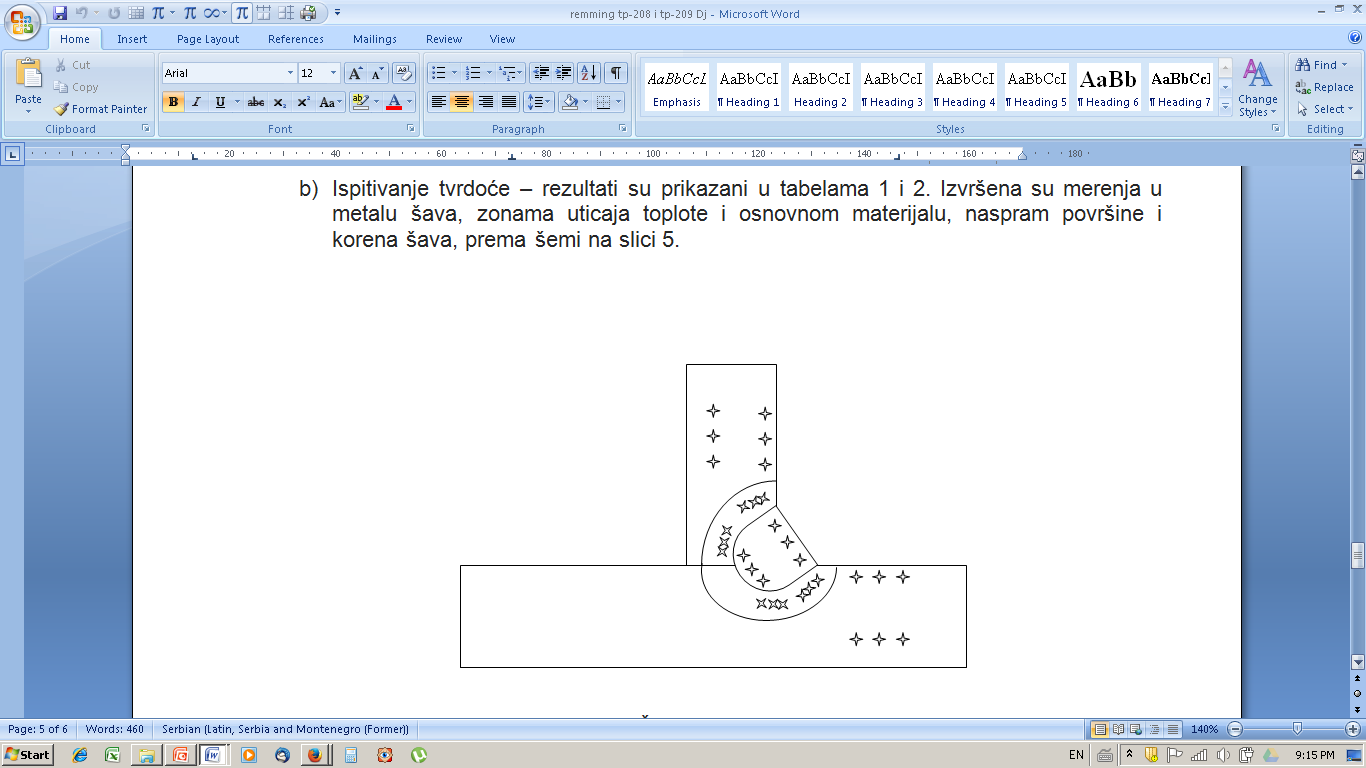 ≤2mm
Kriterijumi prihvatljivosti grešaka
Hvala na pažnji!